May 2015
Box 5 Calibration Result
Date: 2015-05-08
Authors:
Slide 1
Chinghwa Yu et al, MediaTek Inc.
May 2015
Abstract
This presentation describes MediaTek’s Box 5 calibration results.
Applying 1 BSS UL test case.
Slide 2
Chinghwa Yu et al, MediaTek Inc.
May 2015
Background
Performance differences are found and results are not aligned since members providing results from Sep. 2014.
Box 5 simulation members agreed to focus on aligning  single BSS UL test case in the Mar. 2015 IEEE meeting.
Slide 3
Chinghwa Yu et al, MediaTek Inc.
May 2015
Single BSS Calibration Case
No Shadowing:
Require one simulation drop.
Fixed MCS 5:
To avoid path-loss dependent transmission failure due to using MCS 7.
5 Combinations:
STA 3, STA9.
STA 3, STA 27.
STA 3, STA 15.
STA 3, STA 9, STA 27.
STA 3, STA 9, STA 15.
BSS B, UL traffic.
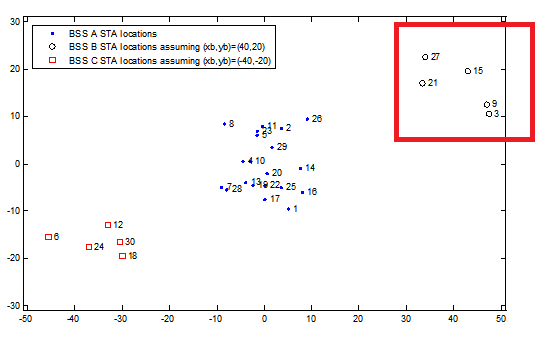 Slide 4
Chinghwa Yu et al, MediaTek Inc.
May 2015
PHY Parameters
Slide 5
Chinghwa Yu et al, MediaTek Inc.
May 2015
MAC Parameters
Slide 6
Chinghwa Yu et al, MediaTek Inc.
May 2015
Simulation Results
Slide 7
Chinghwa Yu et al, MediaTek Inc.
May 2015
Conclusions
Provide MTK’s Box 5 calibration results on single BSS test case.
Slide 8
Chinghwa Yu et al, MediaTek Inc.
May 2015
References
R. Porat et al, “Evaluation Methodology”, IEEE 11-14/571r6.
S. Merlin et al, “Simulation Scenarios”, IEEE 11-14/980r10.
P. Loc et al, “TGac Functional Requirements and Evaluation Methodology”, IEEE 11-09/0451r16.
Slide 9
Chinghwa Yu et al, MediaTek Inc.